Chapter 2 Classification of Businesses
1
2
3
4
5
6
primary sector
Buses, trains and trams provided by the government through tax payers money
industry which provides services to consumers and the other sectors of industry
Privatisation
the efforts of people needed to make products
mixed economy
1
10
3
12
5
7
industry which manufactures goods using the raw materials provided by the primary sector
7
Profitability
8
de-industrialisation
9
The part of the economy paid for by the government
10
secondary sector
11
occurs when there is a decline in the importance of the secondary (or manufacturing) sector of industry in a country
12
2
8
4
11
2
4
the money invested into a business by the owners
13
industry which extracts the natural resources of the earth
14
tertiary sector
15
Public Transport
16
Sales minus costs
17
Labour
18
6
1
3
10
8
7
advanced technological infrastructure relative to other less industrialized nations.
19
Public Sector
20
has both a private sector and a public (state) sector
21
capital
22
Developed Economy
23
The sale of government owned companies to the private sector
24
9
11
5
6
9
12
tekhnologic
Show All
Hide All
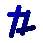 [Speaker Notes: Click on a number to make the square disappear.
Click on the text underneath to replace the number.
Click on hide all to reveal all the text.
Click on show all to show all the numbered squares.]
Enter your title here
1
2
3
4
5
6
Enter your text here
Enter your text here
Enter your text here
Enter your text here
Enter your text here
Enter your text here
Enter your text here
7
Enter your text here
8
Enter your text here
9
Enter your text here
10
Enter your text here
11
Enter your text here
12
Enter your text here
13
Enter your text here
14
Enter your text here
15
Enter your text here
16
Enter your text here
17
Enter your text here
18
Enter your text here
19
Enter your text here
20
Enter your text here
21
Enter your text here
22
Enter your text here
23
Enter your text here
24
tekhnologic
Show All
Hide All
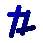 [Speaker Notes: Click on a number to make the square disappear.
Click on the text underneath to replace the number.
Click on hide all to reveal all the text.
Click on show all to show all the numbered squares.]
Enter your title here
Enter your text here
1
2
3
4
5
6
Enter your text here
Enter your text here
Enter your text here
Enter your text here
Enter your text here
Enter your text here
7
Enter your text here
8
Enter your text here
9
Enter your text here
10
Enter your text here
11
Enter your text here
12
Enter your text here
13
Enter your text here
14
Enter your text here
15
Enter your text here
16
Enter your text here
17
Enter your text here
18
Enter your text here
19
Enter your text here
20
Enter your text here
21
Enter your text here
22
Enter your text here
23
Enter your text here
24
tekhnologic
Show All
Hide All
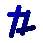 [Speaker Notes: Click on a number to make the square disappear.
Click on the text underneath to replace the number.
Click on hide all to reveal all the text.
Click on show all to show all the numbered squares.]